Figure 1. Postulated pathophysiology of pulmonary hypertension related to left heart disease (PH-LHD) Backward transmission of elevated left atrial pressure results in isolated postcapillary PH (IpcPH). Time and additional factors, such as oxidative stress, pressure induced pulmonary vascular injury, endothelial dysfunction, and intracellular molecular abnormalities, such as reduced activation of PTEN (phosphatase-and-tensin homolog on chromosome 10) result in pulmonary vasculopathy, increased pulmonary vascular resistance (PVR), and eventually combined post- and precapillary PH (CpcPH).
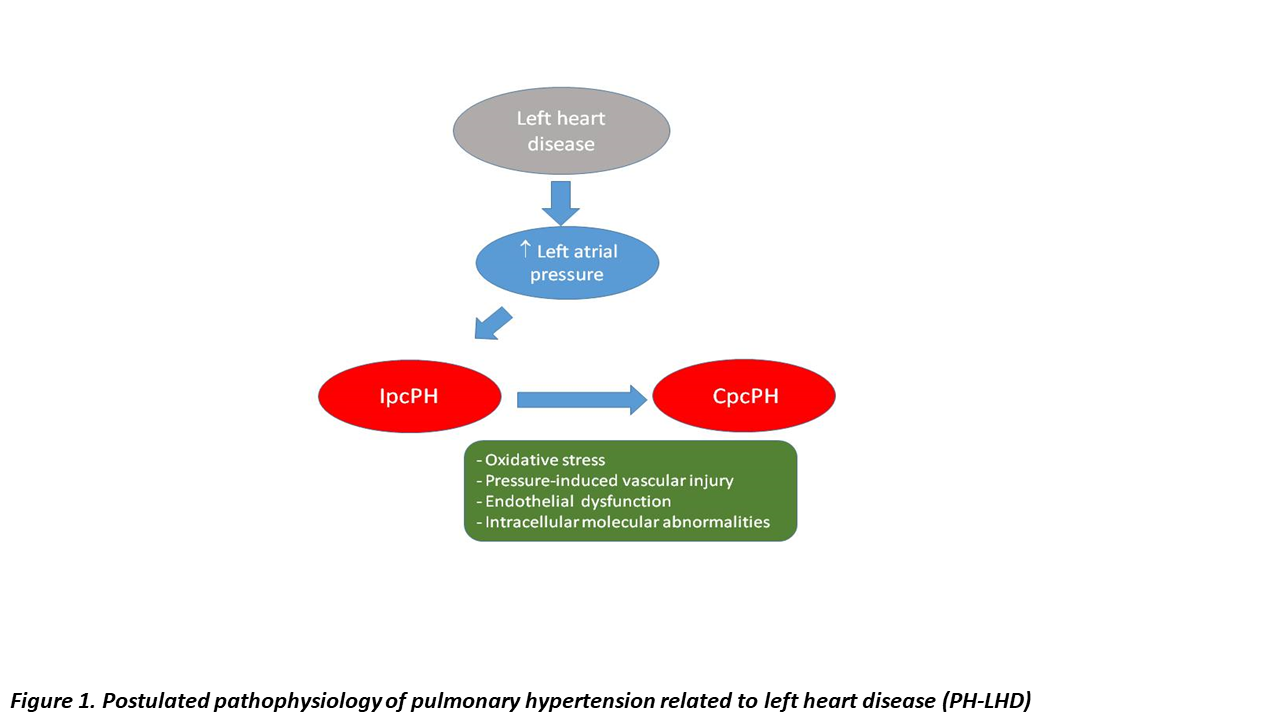 Przemysław Leszek   et al., Conditioning Medicine 2020; 3(6):xxx-xxx.